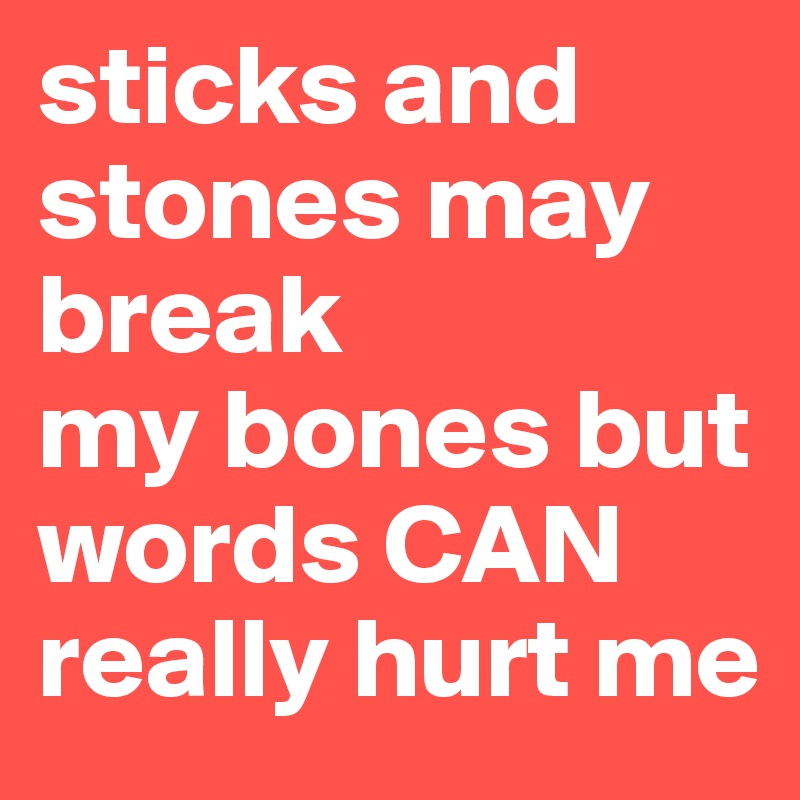 A matter of words, Part 1 James 3 / Proverbs
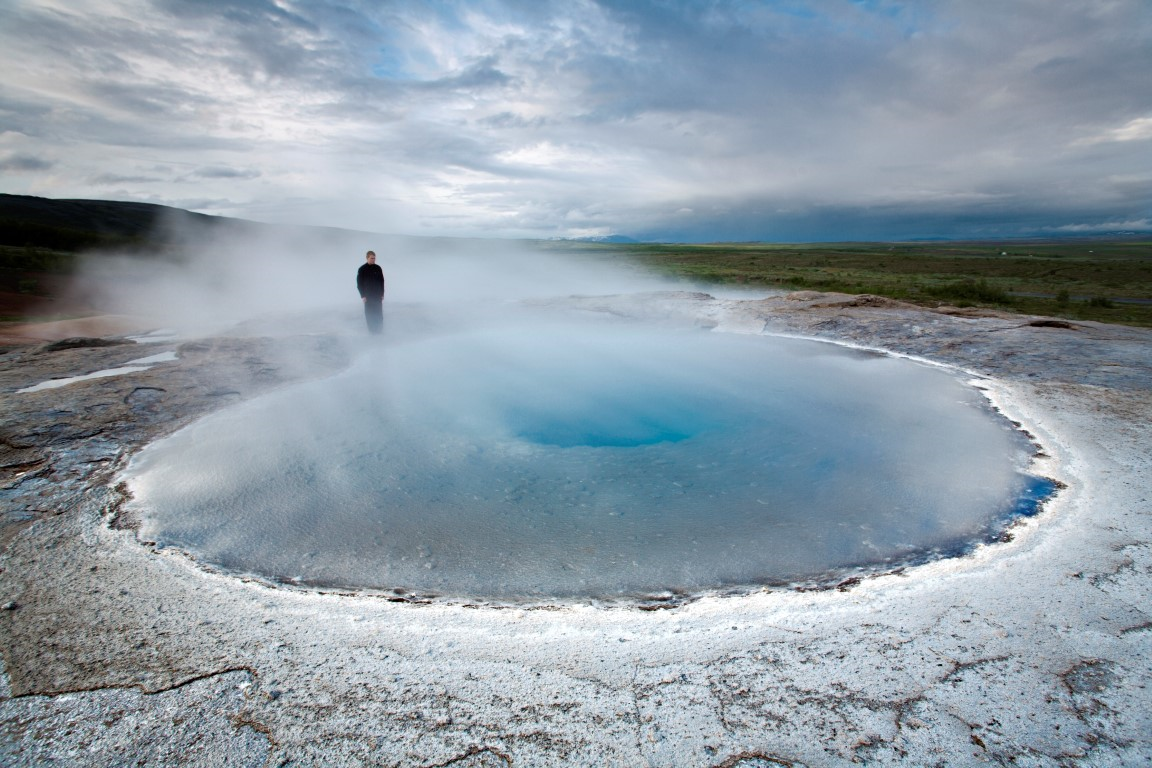 Good words flow from our relationship with Jesus  James 3.9-12
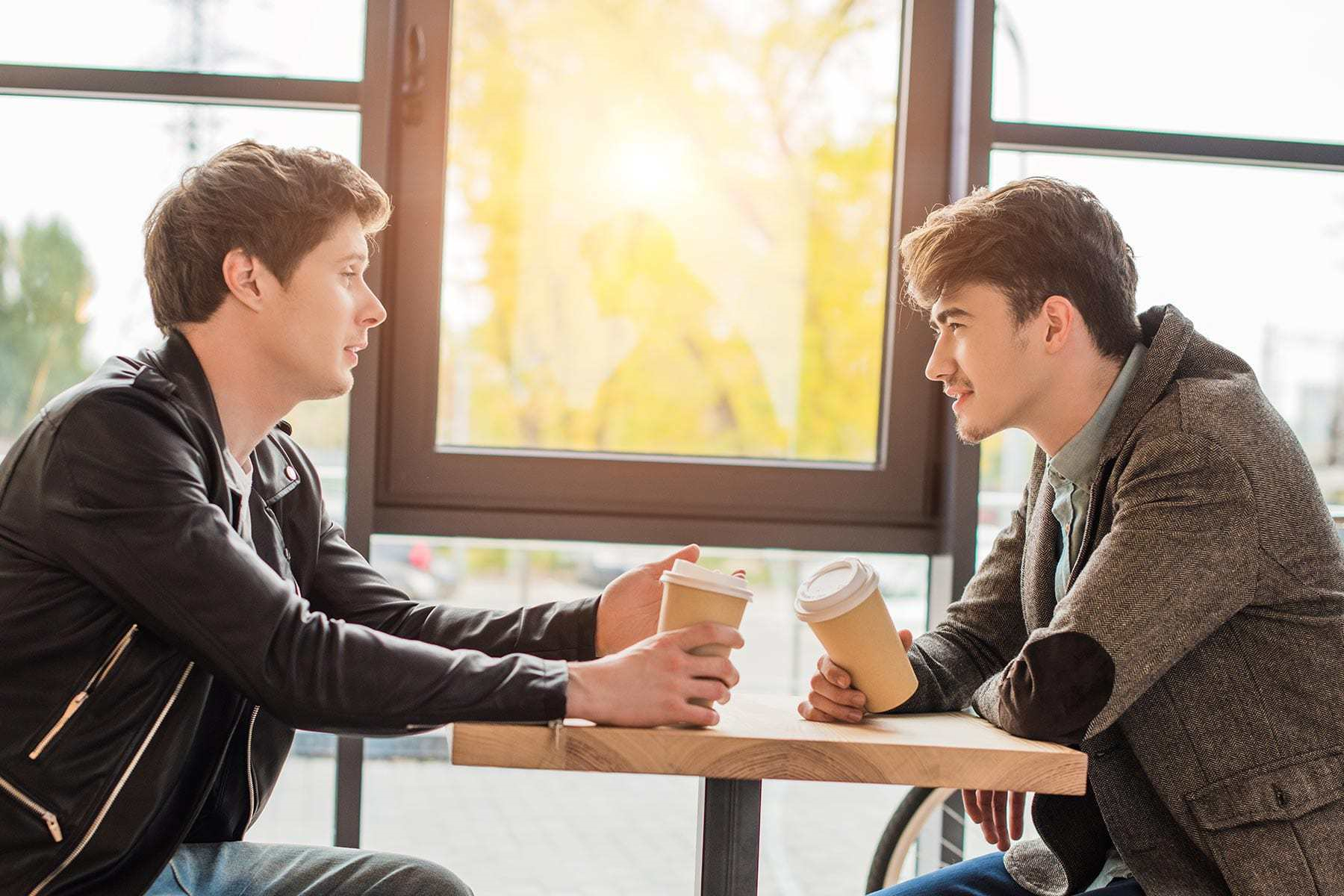 Truthful speech
8.7 My mouth speaks what is true, for my lips detest wickedness.
12.22 The Lord detests lying lips, but he delights in people who are trustworthy.
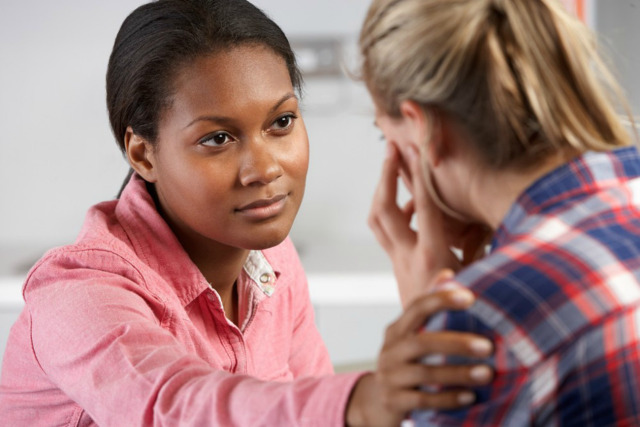 Gracious speech
15.26 The Lord detests the thoughts of the wicked, but gracious words are pure in his sight.
16.24 Gracious words are a honeycomb, sweet to the soul and healing to the bones.
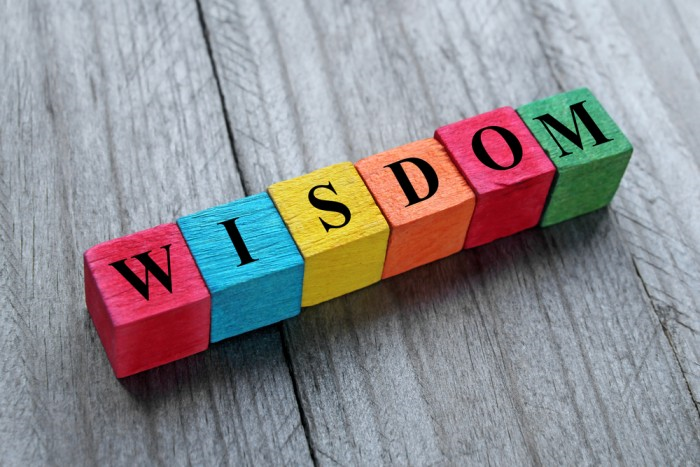 Wise Words
10.13 Wisdom is found on the lips of the discerning, but a rod is for the back of one who has no sense.
15.7 The lips of the wise spread knowledge, but the hearts of fools are not upright.
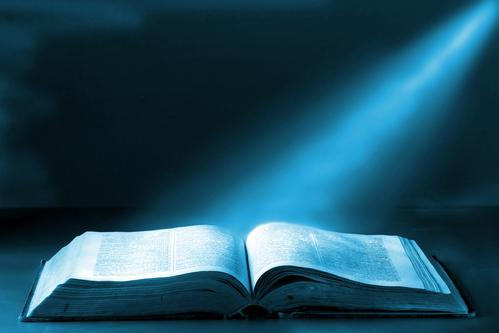 a. Wisdom flows from our relationship with Jesus
b. study 
22.17-18 Pay attention and turn your ear to the sayings of the wise; apply your heart to what I teach, for it is pleasing when you keep them in your heart and have all of them ready on your lips.
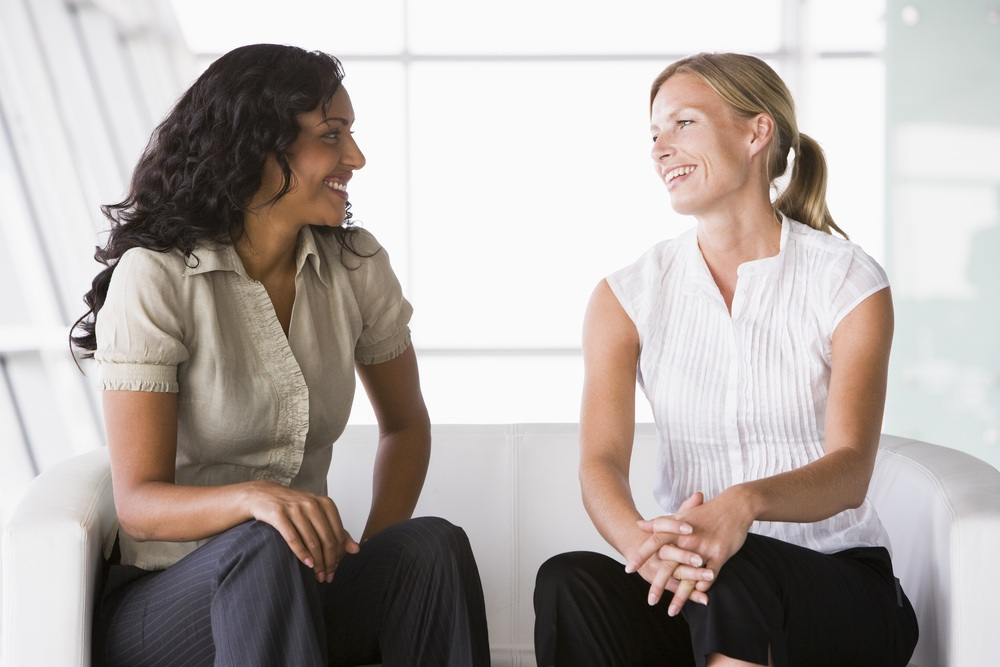 The Consequences of words
22.11 One who loves a pure heart and who speaks with grace will have the king for a friend.
13.3 Those who guard their lips preserve their lives, but those who speak rashly will come to ruin.